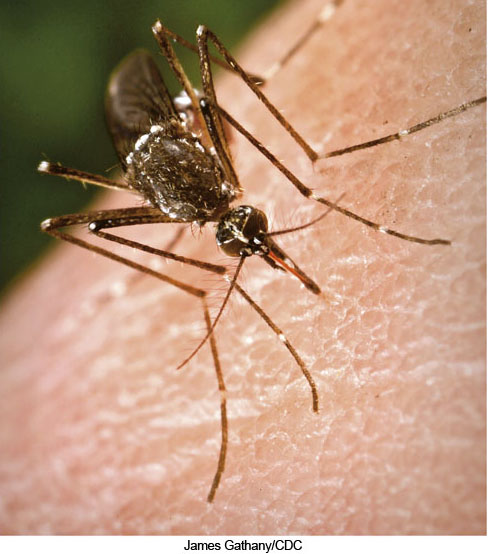 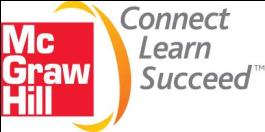 Human Geography by Malinowski & Kaplan
Chapter 4 LECTURE OUTLINEGEOGRAPHY of health & DISEASE
4-1
Copyright © The McGraw-Hill Companies, Inc. Permission required for reproduction or display.
Chapter 4 Modules
4A	Health and Geography
4B Human Ecology of Disease
4C Disease Basics
4D HIV/AIDS
4E Common Diseases
4F Snapshot of Global Health
4G Geography of Health Care
Copyright © The McGraw-Hill Companies, Inc. Permission required for reproduction or display.
4-2
Medical Geography
The application of geographic ideas, information, and theories to the study of disease, health, and health care.
Also called Health Geography
Copyright © The McGraw-Hill Companies, Inc. Permission required for reproduction or display.
4-3
4A: Health and Geography
Approaches:
Human-Environment relationships
Poor environments can negatively affect health
Pollution and other human-made problems
Culture
Religious or other cultural attitudes/practices can affect how diseases or other ailments are dealt with
Movement
Diffusion of diseases
Copyright © The McGraw-Hill Companies, Inc. Permission required for reproduction or display.
4-4
Figure 4A.3
SARS 2002-2003
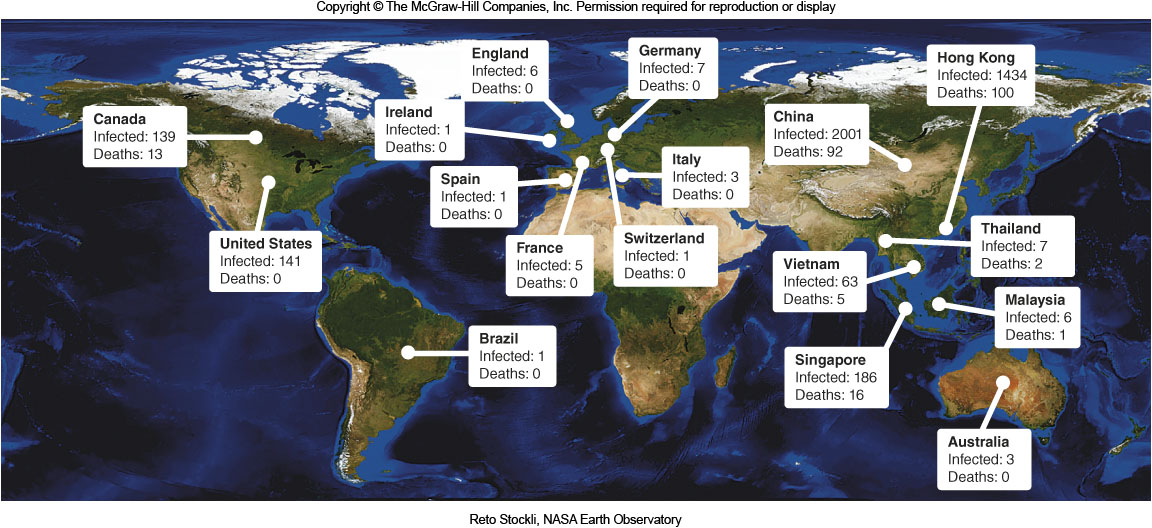 Copyright © The McGraw-Hill Companies, Inc. Permission required for reproduction or display.
4-5
4B: Human Ecology of Disease
Human Ecology:
the interconnections between human populations and the physical world
Triangle of Human Ecology:
Population
Behavior
Habitat
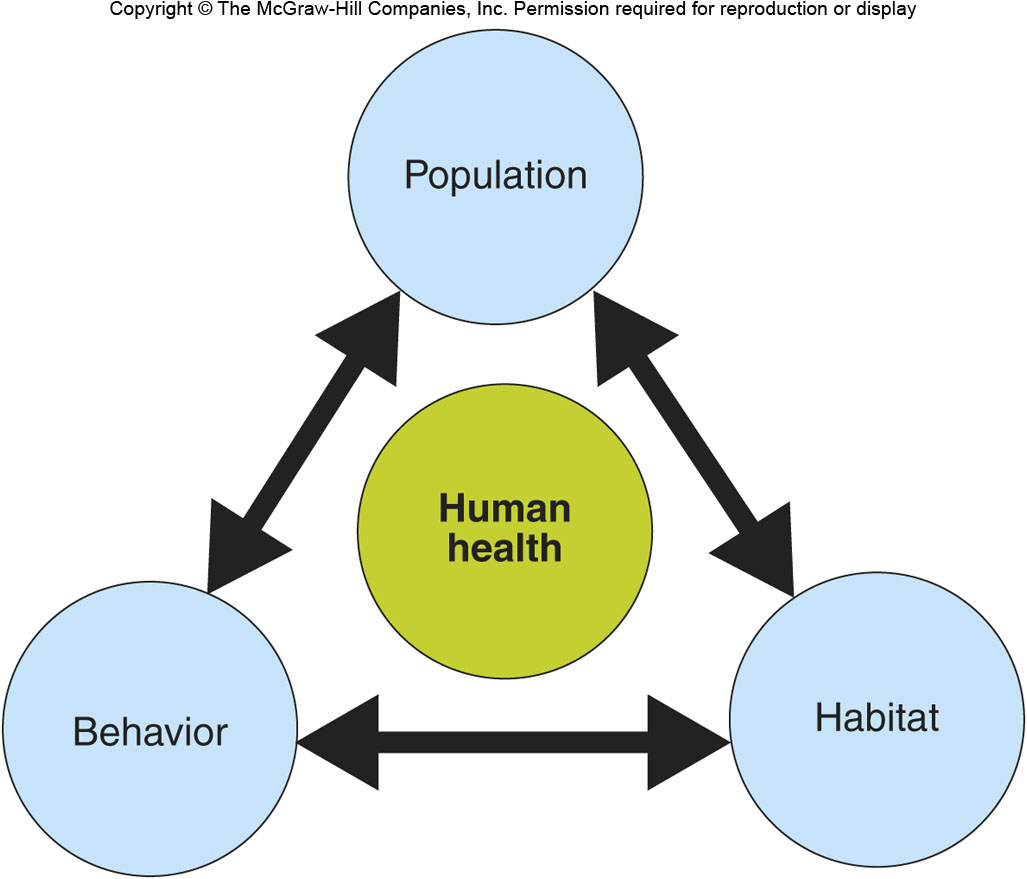 Copyright © The McGraw-Hill Companies, Inc. Permission required for reproduction or display.
4-6
Insults and Stimuli on Health
Chemical Insults:
Drugs, exposure to chemicals or gases
Physical Insults:
Trauma from accidents, radiation, shock
Psychosocial Insults:
Crowding, anxiety, love, sense of belonging
Infectious Stimuli:
Viruses, bacteria, protozoa
Copyright © The McGraw-Hill Companies, Inc. Permission required for reproduction or display.
4-7
4C: Disease Basics 1
Endemic:
A disease that’s always present in a population
Epidemic
A disease that occurs in larger #s than normal
Pandemic
A worldwide epidemic
Copyright © The McGraw-Hill Companies, Inc. Permission required for reproduction or display.
4-8
4C: Disease Basics 2
Agent:
The organism that causes a disease
Bacteria, viruses, protozoa, worms, etc.
Host:
The life form, animal or human, that has the disease caused by an agent
Vector:
The means by which the agent is transmitted to the host
Such as mosquitoes, flies, ticks, bats, or rodents
Copyright © The McGraw-Hill Companies, Inc. Permission required for reproduction or display.
4-9
Figure 4C.3
Schistosomiasis
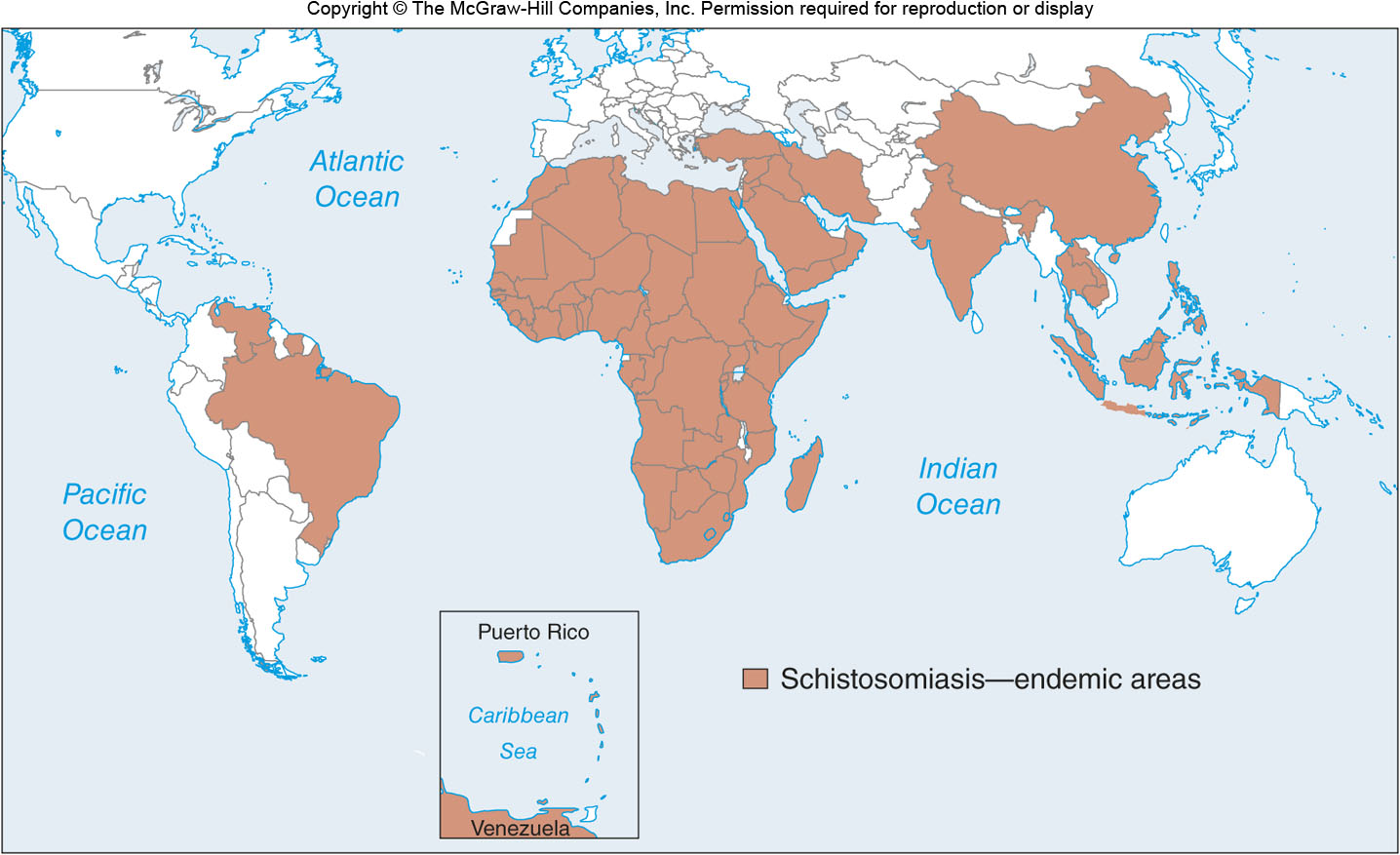 Copyright © The McGraw-Hill Companies, Inc. Permission required for reproduction or display.
4-10
4D: HIV/AIDS
Pandemic:
Over 25 million deaths since 1981
Different geographies around the world
Prevention measures:
Sex education
Retroviral drugs
Free syringes in high drug-use areas
Affordable testing
Copyright © The McGraw-Hill Companies, Inc. Permission required for reproduction or display.
4-11
Figure 4D.1
HIV/AIDS
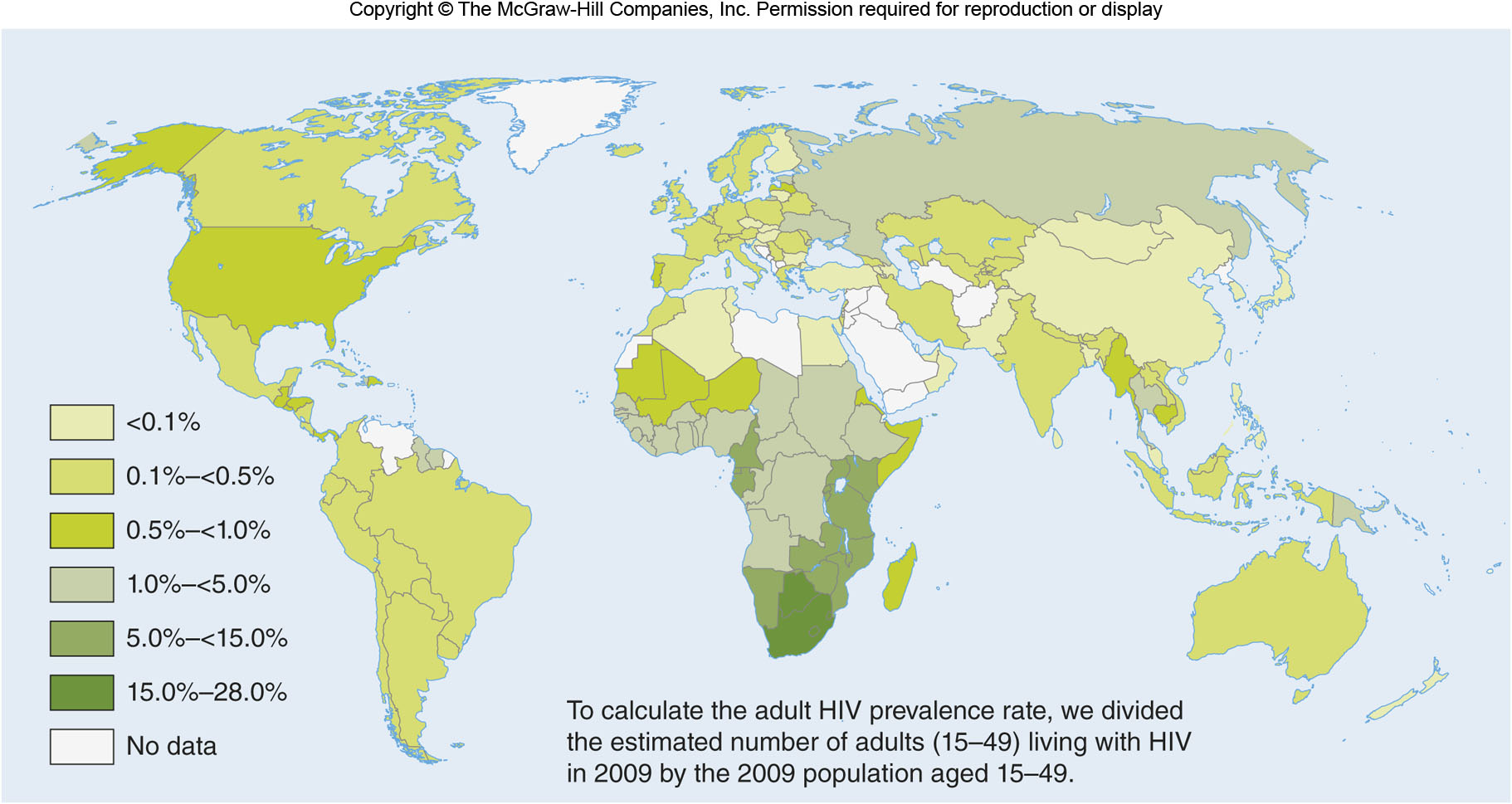 Copyright © The McGraw-Hill Companies, Inc. Permission required for reproduction or display.
4-12
Figure 4D.2
HIV/AIDS IN AFRICA
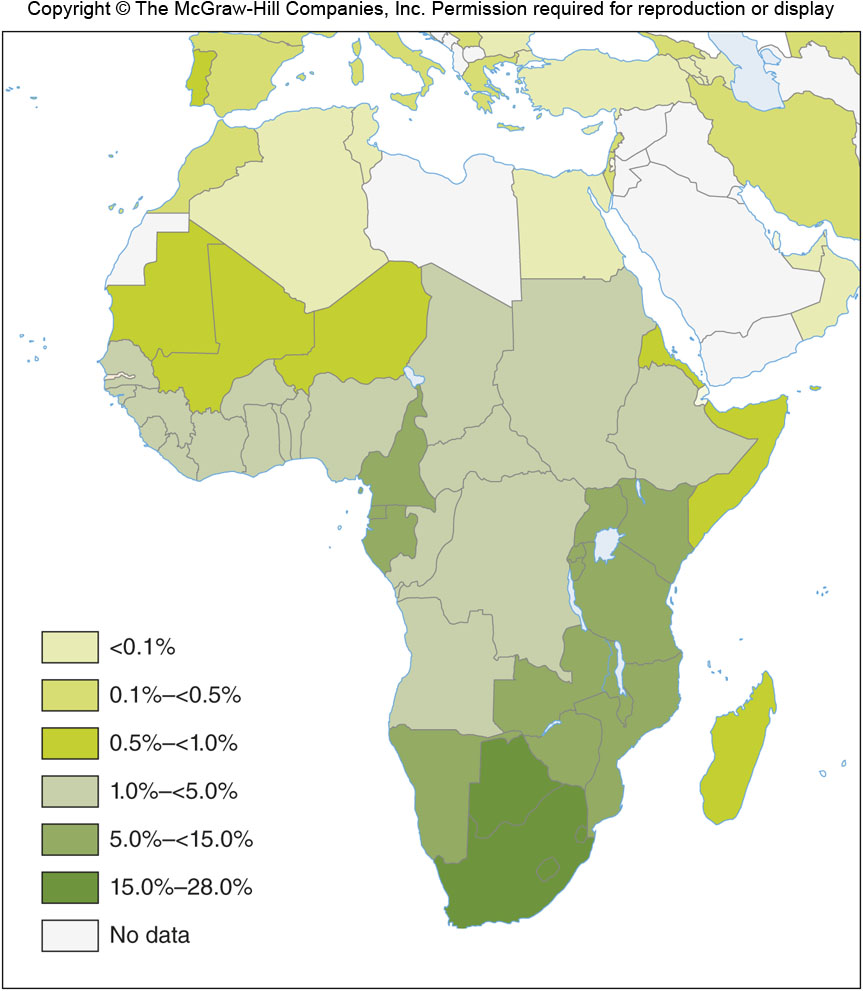 Copyright © The McGraw-Hill Companies, Inc. Permission required for reproduction or display.
4-13
4E: Common Diseases 1
Malaria
40% of the world’s population is at risk
500,000,000 cases per year
Caused by Plasmodium parasites spread by mosquitoes
Proximity to water is a key factor
Copyright © The McGraw-Hill Companies, Inc. Permission required for reproduction or display.
4-14
Figure 4E.1
DISTRIBUTION OF MALARIA
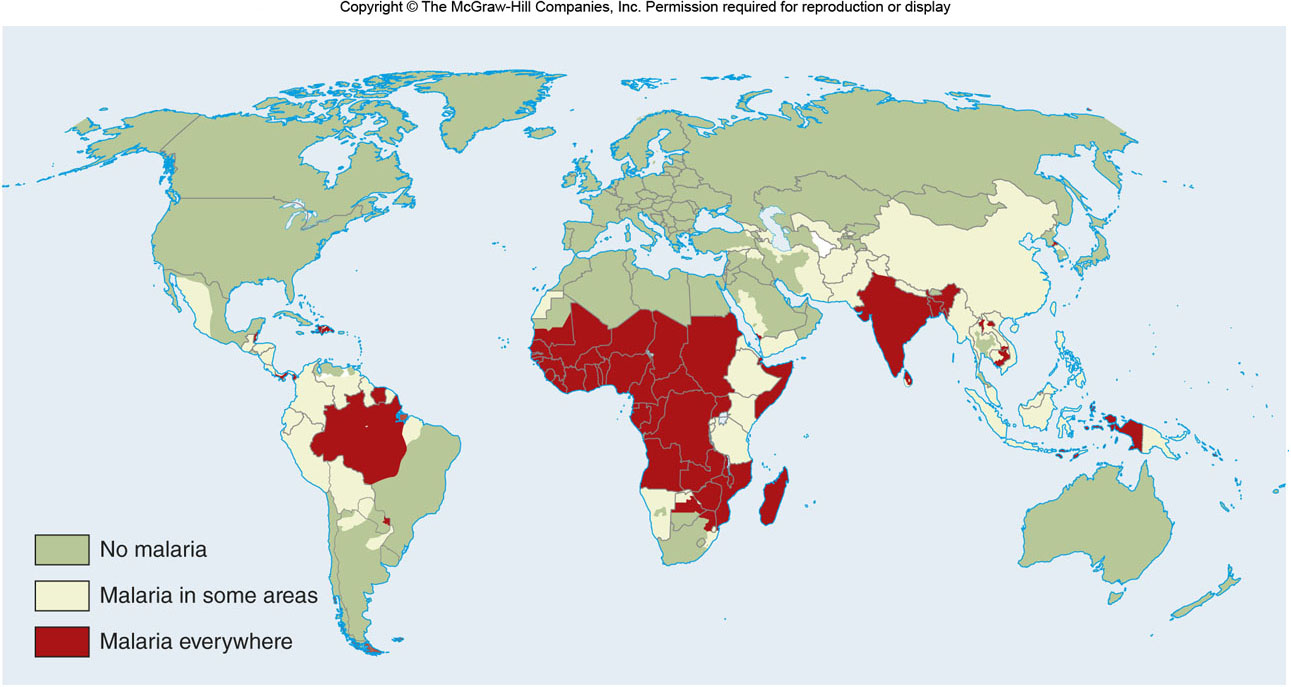 Copyright © The McGraw-Hill Companies, Inc. Permission required for reproduction or display.
4-15
4E: Common Diseases 2
Tuberculosis (TB)
Pulmonary disease
9 million new cases a year
1/3 of the world’s population has been exposed
Hard to control because it is transmitted person-to-person
Single sneeze can release 40,000 droplets of infected spit
Copyright © The McGraw-Hill Companies, Inc. Permission required for reproduction or display.
4-16
Figure 4E.2
DISTRIBUTION OF TB
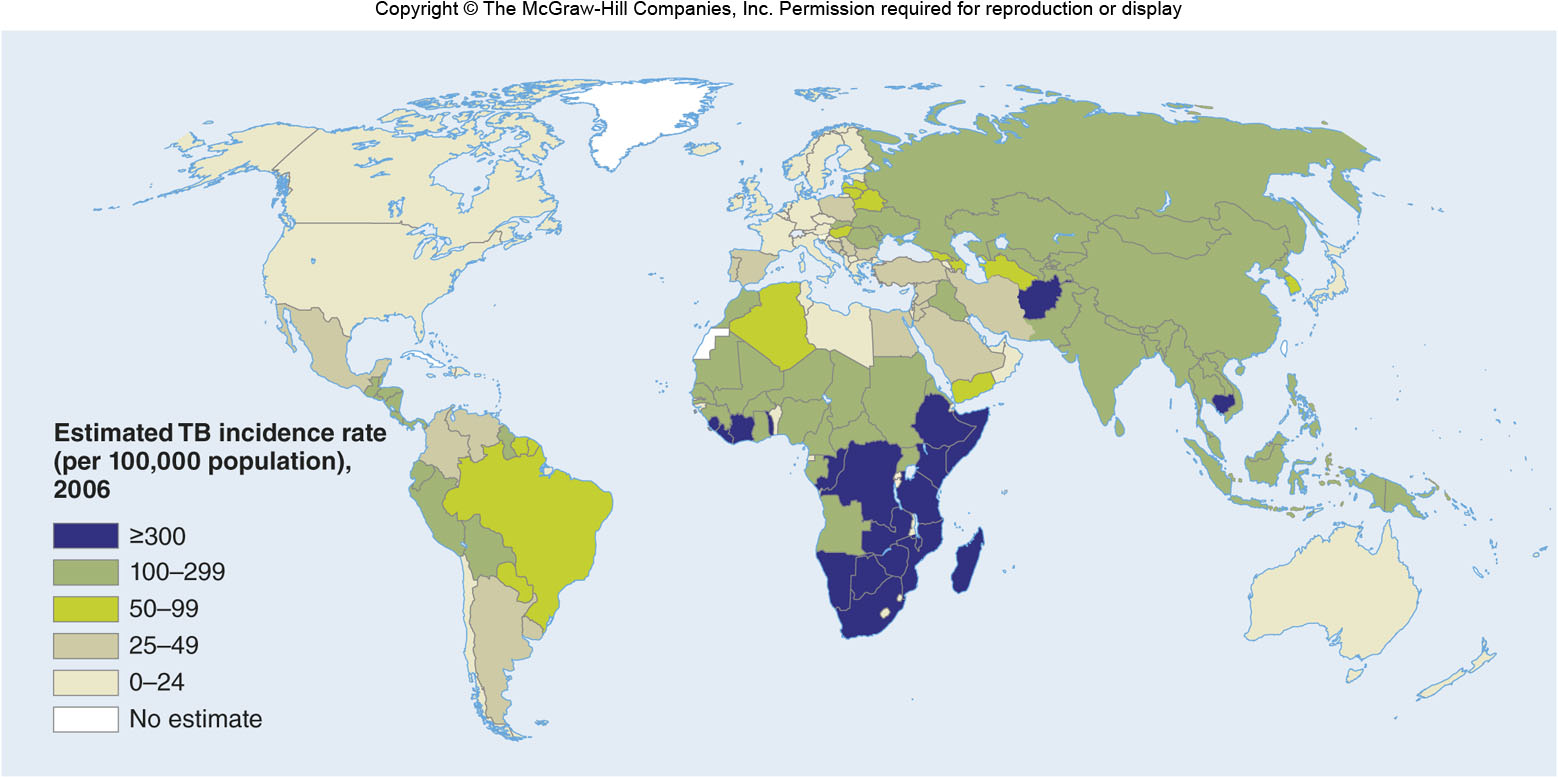 Copyright © The McGraw-Hill Companies, Inc. Permission required for reproduction or display.
4-17
4E: Common Diseases 3
Yellow Fever
Mosquito-transmitted viral disease 
Endemic in Africa & Latin America
200,000 cases & 30,000 deaths a year
Diarrhea
A leading killer worldwide
Kills 2 million children under 5 each year
Influenza
Killed 100 million people during 1916-1918
Continues to be a major health concern
Copyright © The McGraw-Hill Companies, Inc. Permission required for reproduction or display.
4-18
Figure 4E.3
YELLOW FEVER
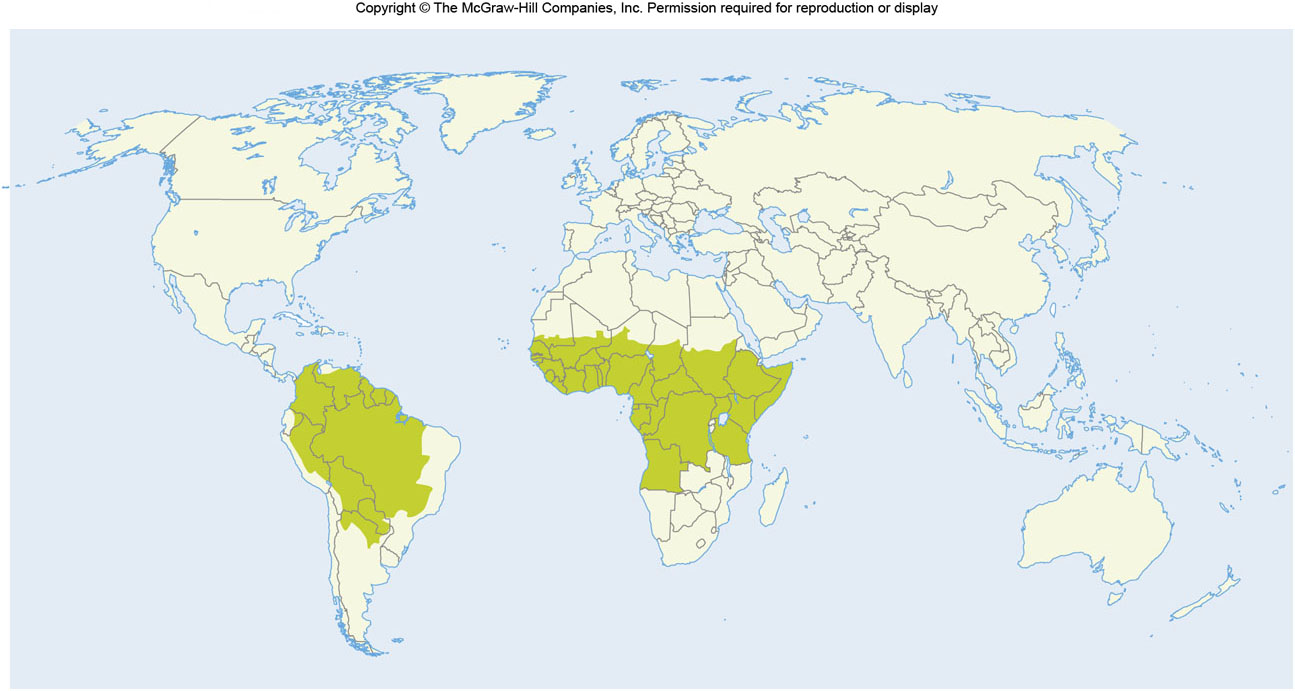 Copyright © The McGraw-Hill Companies, Inc. Permission required for reproduction or display.
4-19
Figure 4E.5
INFLUENZA in the U.S., 1918-1920
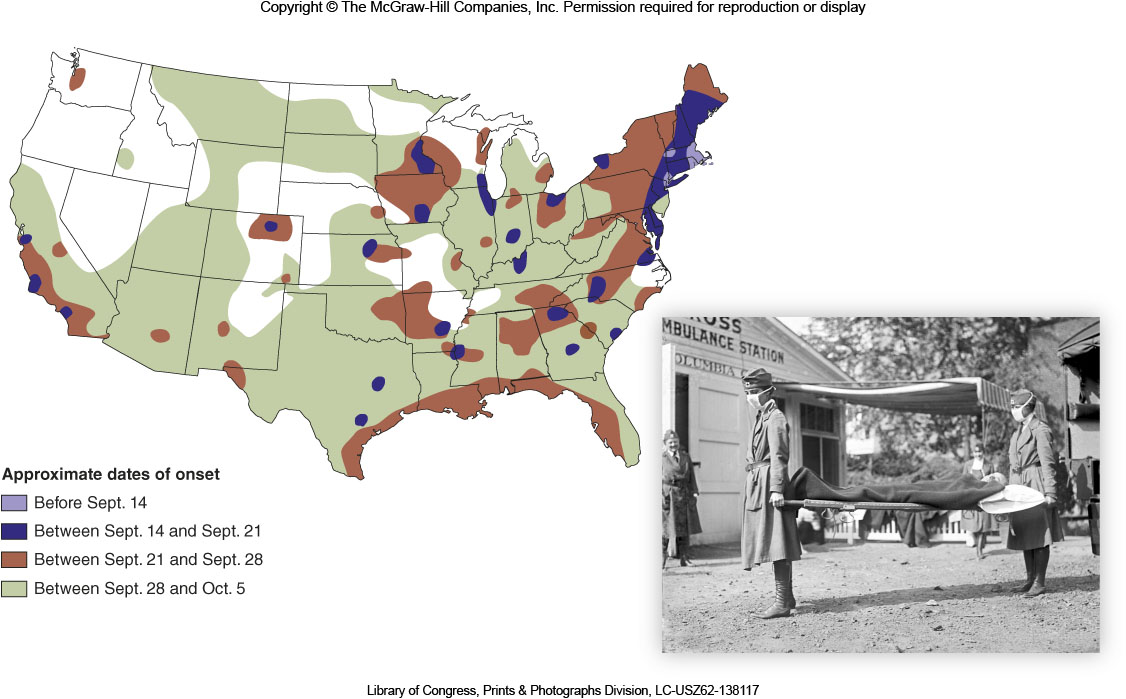 Copyright © The McGraw-Hill Companies, Inc. Permission required for reproduction or display.
4-20
Figure 4F.1
PHYSICIANS / 10,000 PEOPLE
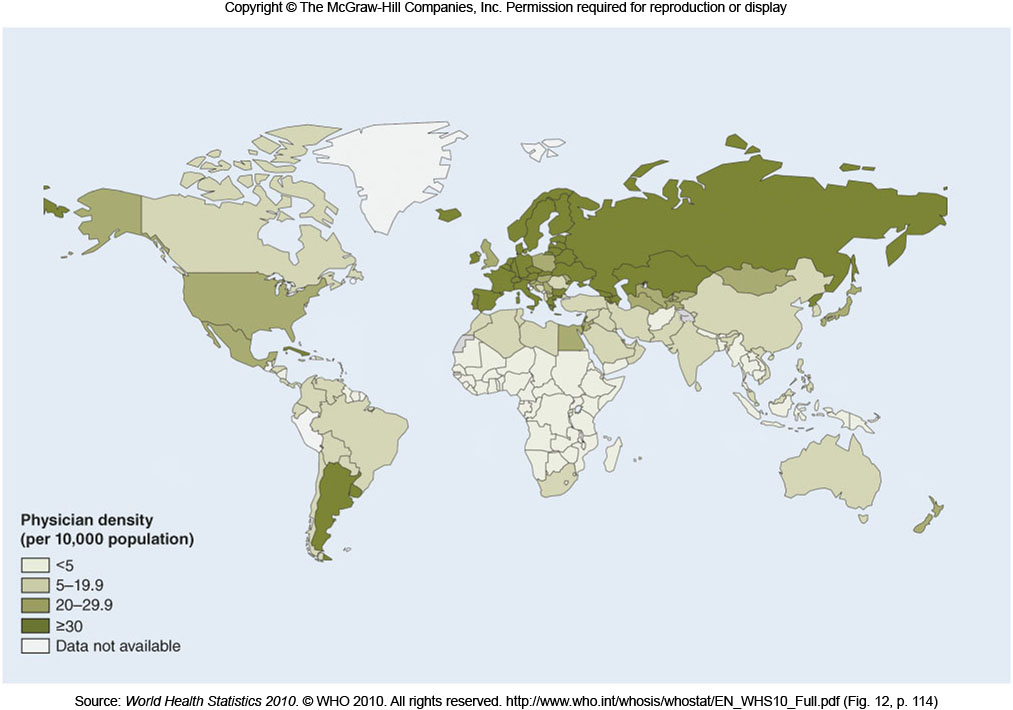 Copyright © The McGraw-Hill Companies, Inc. Permission required for reproduction or display.
4-21
Figure 4F.2
SAFE DRINKING WATER
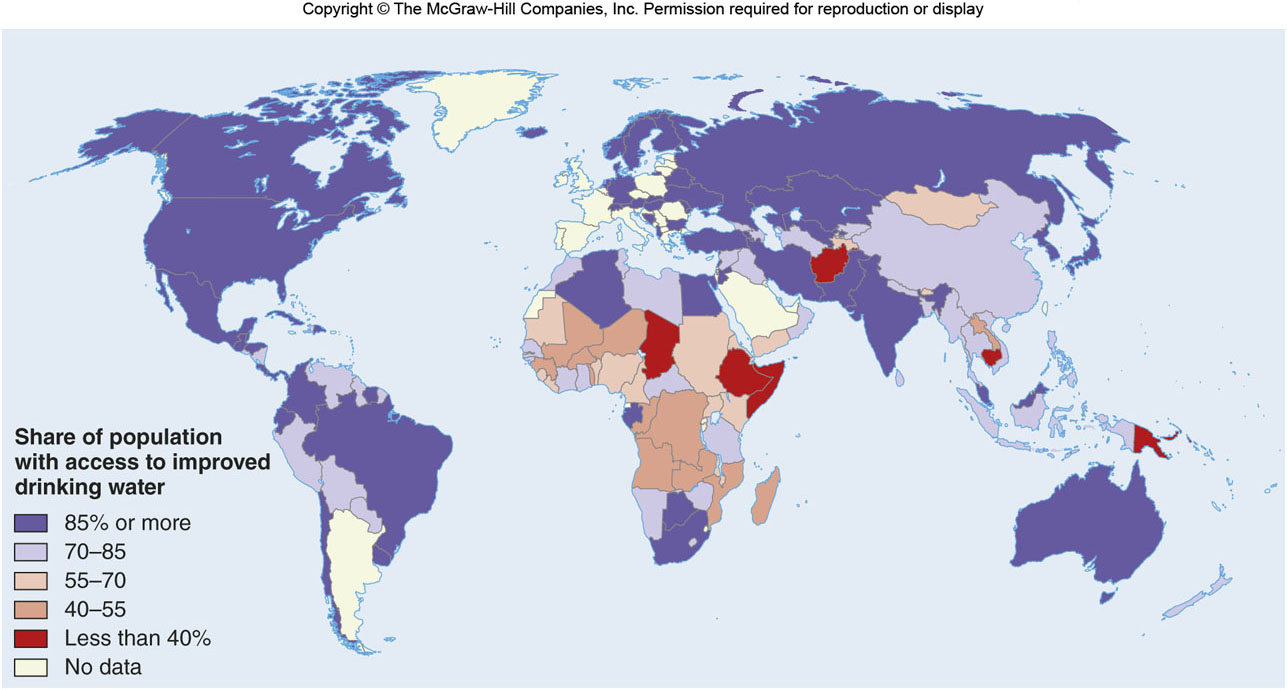 Copyright © The McGraw-Hill Companies, Inc. Permission required for reproduction or display.
4-22
Figure 4F.3
PROPER SANITATION
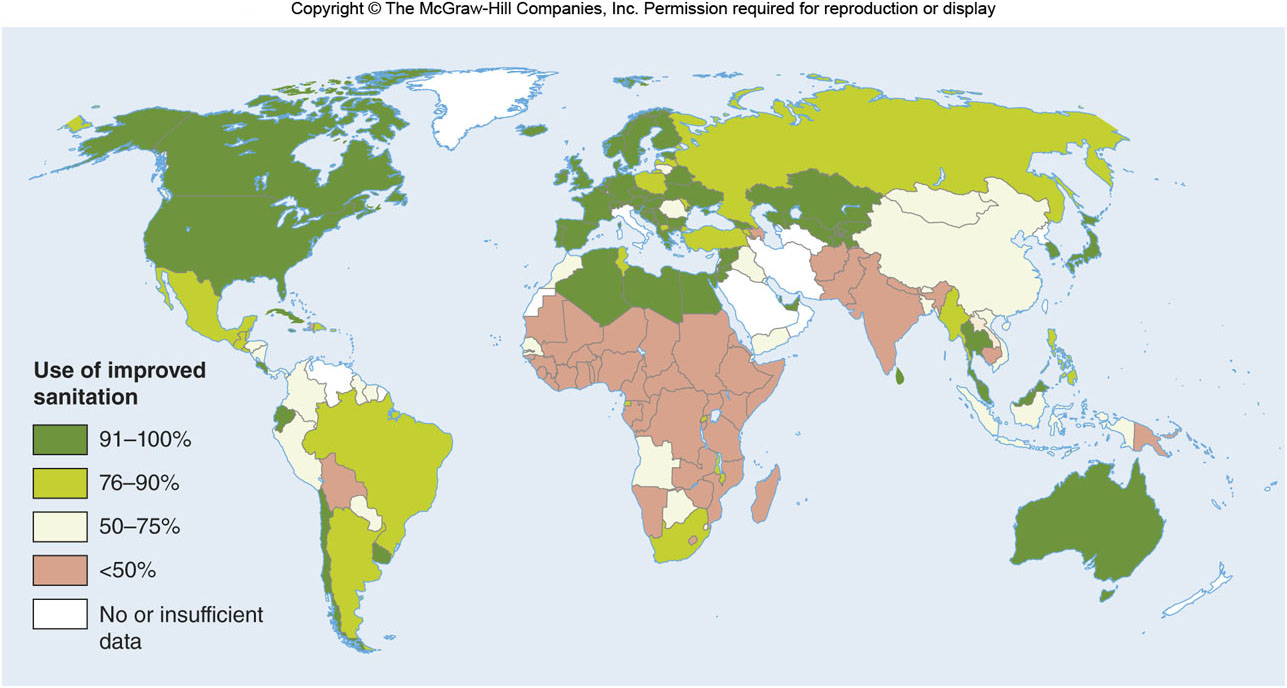 Copyright © The McGraw-Hill Companies, Inc. Permission required for reproduction or display.
4-23
Figure 4F.4
UNDERNOURISHED POPULATION
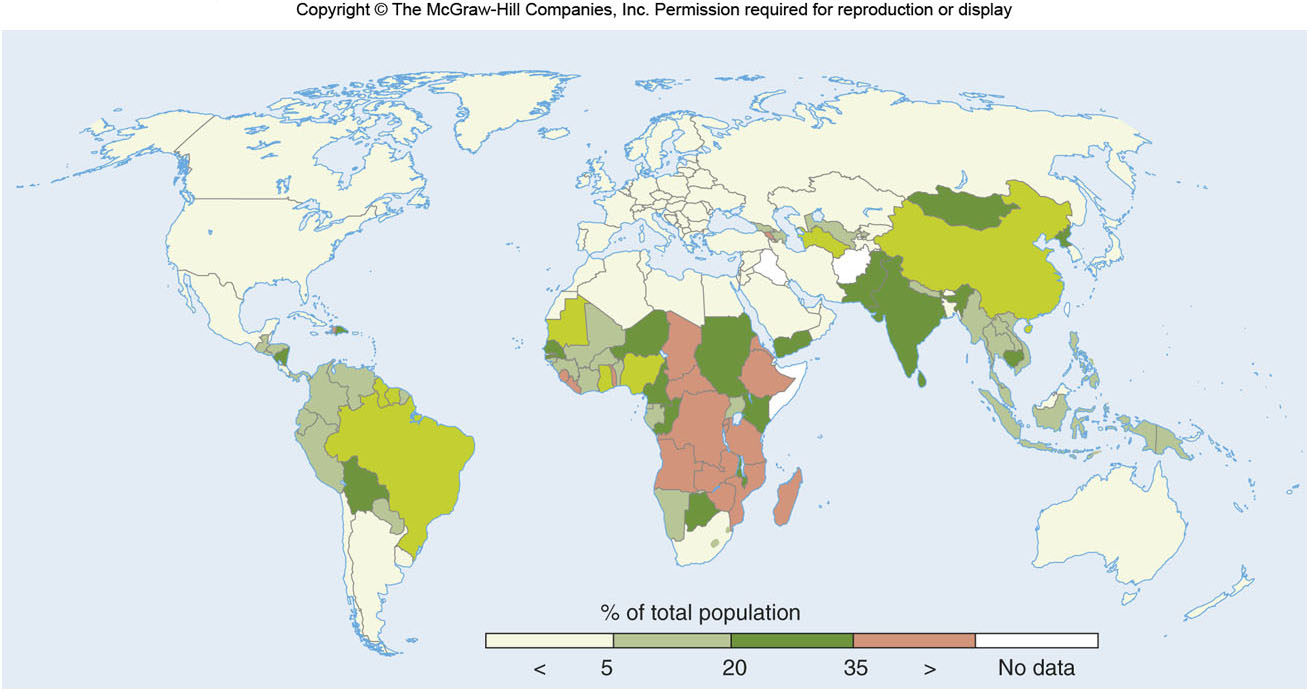 Copyright © The McGraw-Hill Companies, Inc. Permission required for reproduction or display.
4-24
4G: Geography of Health Care
Access to health care can be limited by:
Functional factors
Absence or presence of health care resources
Geographic factors
Proximity to resources
Social factors
Racism, sexism
Financial factors
Limited access to the poor in some areas
Copyright © The McGraw-Hill Companies, Inc. Permission required for reproduction or display.
4-25
Figure 4G.1
PUBLIC HEALTH EXPENDITURES
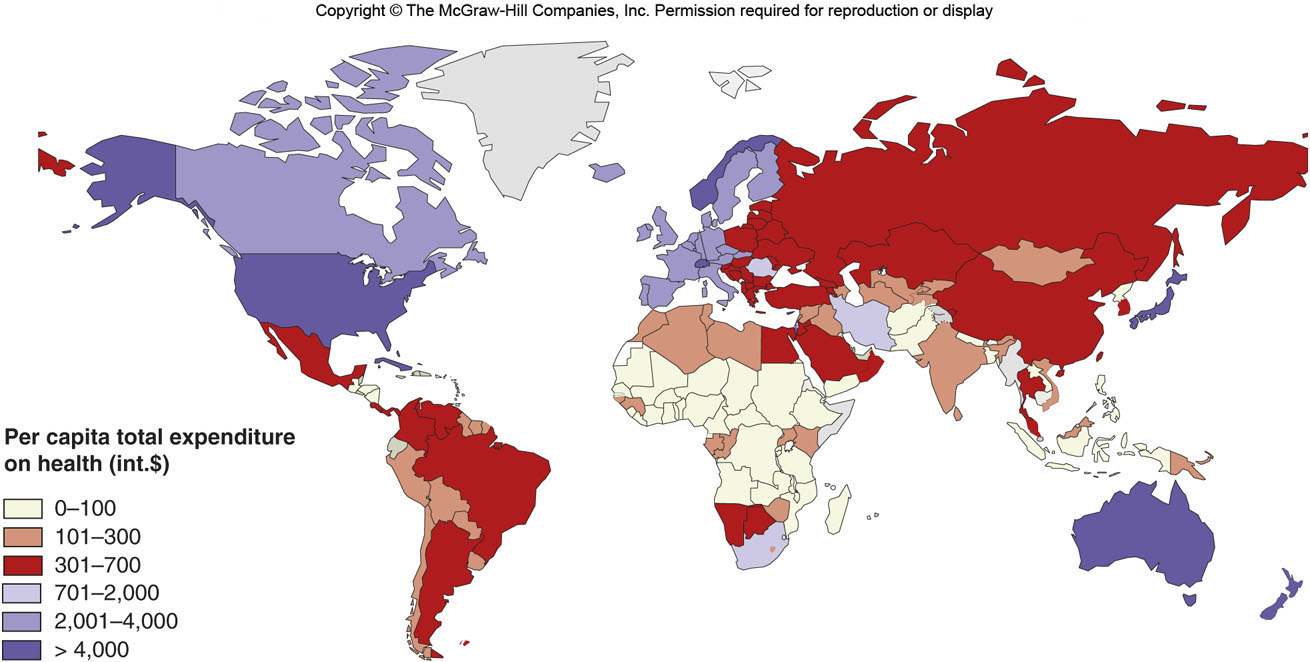 Copyright © The McGraw-Hill Companies, Inc. Permission required for reproduction or display.
4-26
Figure 4G.2
DOCTORS PER CAPITA
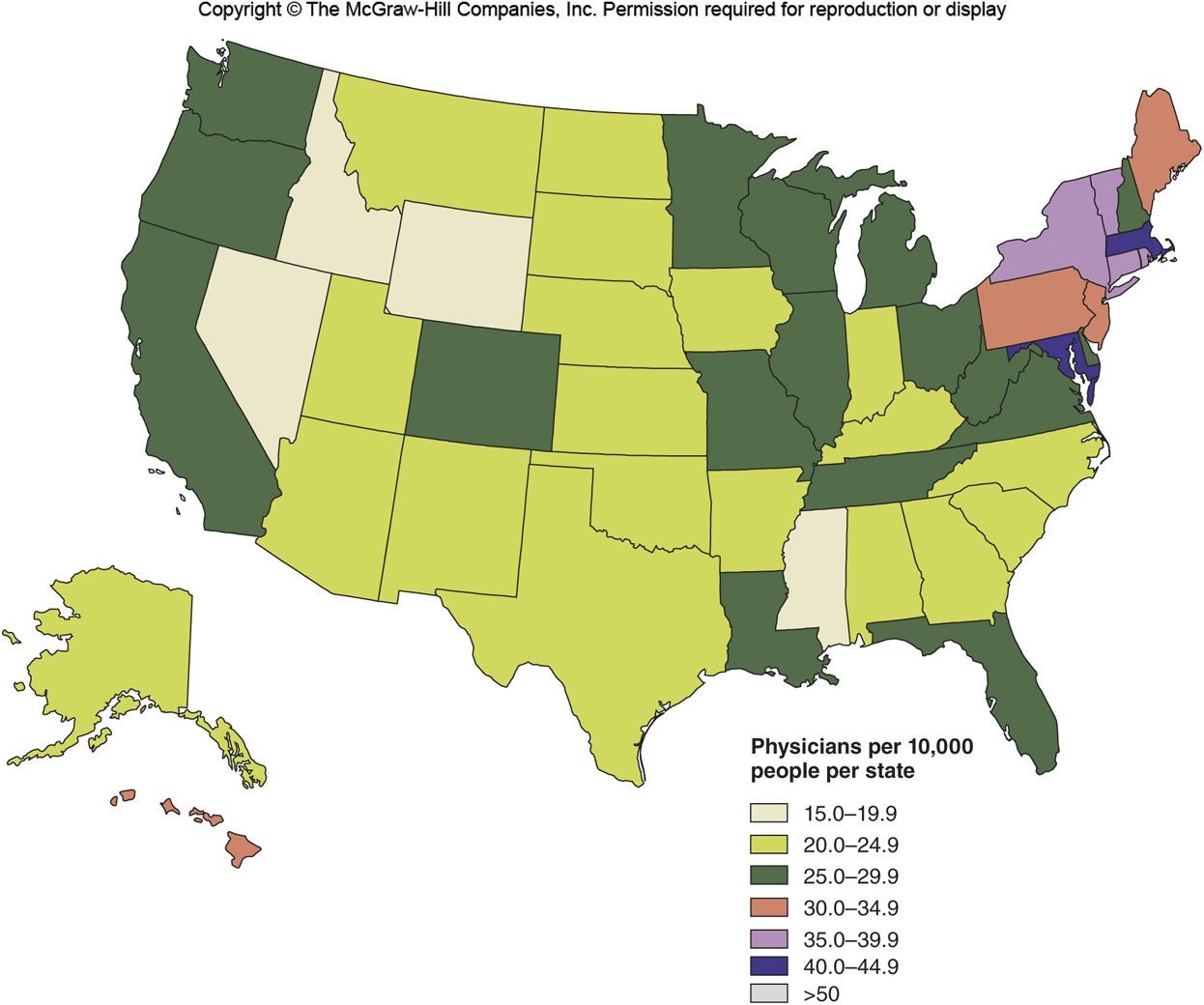 Copyright © The McGraw-Hill Companies, Inc. Permission required for reproduction or display.
4-27